The Market I
Students should be able to demonstrate an understanding on the types of market and the concept of market equilibrium
Define market
A situation where buyers and sellers (consumers and producers) exchange economic goods and services for a monetary price. This can be a building (shops or market house), on a street with a hand shake, online, during a phone call etc…
https://www.investopedia.com/terms/p/perfectcompetition.asp
Perfect Competition
A situation of perfect competition is characterized by many sellers. Pure or perfect competition is a theoretical market structure in which the following criteria are met: All firms sell an identical product (the product is a "commodity" or "homogeneous"). All firms are price takers (they cannot influence the market price of their product). Market share has no influence on prices. Example Kava jus market
Jun 25, 2019
https://economictimes.indiatimes.com/definition/monopoly
Monopoly
Definition of 'Monopoly' Definition: A market structure characterized by a single seller, selling a unique product in the market. In a monopoly market, the seller faces no competition, as he is the sole seller of goods with no close substitute. ... He enjoys the power of setting the price for his goods.
https://www.investopedia.com/terms/m/monopolisticmarket.asp
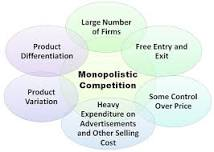 Monopolistic Competition
Monopolistic competition characterizes an industry in which many firms offer products or services that are similar, but not perfect substitutes. Barriers to entry and exit in a monopolistic competitive industry are low, and the decisions of any one firm do not directly affect those of its competitors.
May 1, 2019
https://www.investopedia.com/terms/o/oligopoly.asp
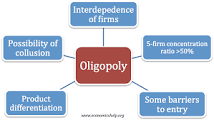 Oligopoly
Oligopoly is a market structure with a small number of firms, none of which can keep the others from having significant influence. The concentration ratio measures the market share of the largest firms. A monopoly is one firm, duopoly is two firms and oligopoly is two or more firms.
May 1, 2019
Duopoly
https://www.investopedia.com/terms/d/duopoly.asp
A duopoly is a situation where two companies own all, or nearly all, of the market for a given product or service. A duopoly is the most basic form of oligopoly, a market dominated by a small number of companies.
Apr 13, 2019
Demand/Supply and Equilibrium
Market Supply  Curve For Kava
at Tagabe Area
Demand/Supply and Equilibrium
Market Demand Curve For Kava
at Tagabe Area
Demand/Supply and Equilibrium
Market Curve For Kava
at Tagabe Area
Demand/Supply and Equilibrium
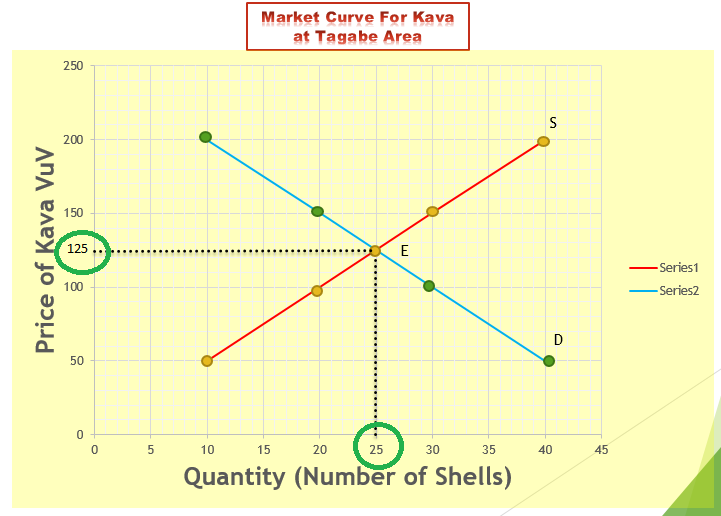 Demand/Supply and Equilibrium
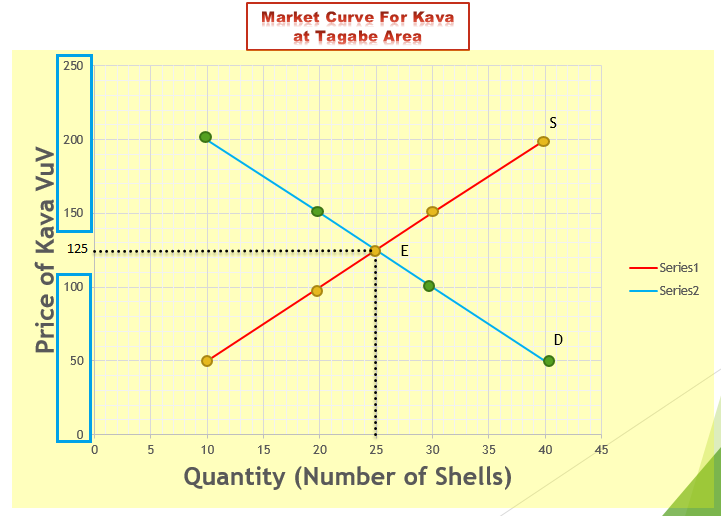 Demand/Supply and Equilibrium
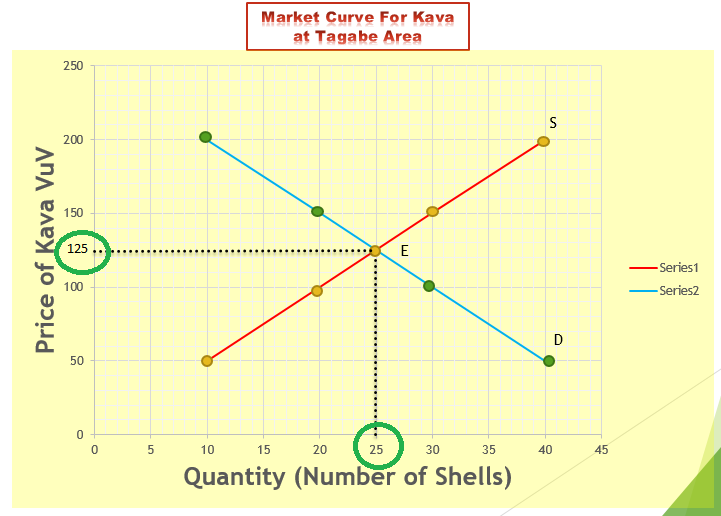 Excess Demand
/Shortage
Excess Demand
QD>QS
QS<QD
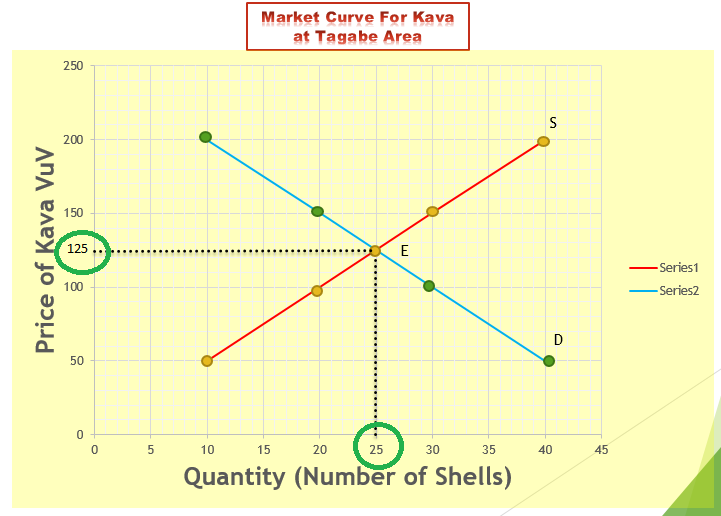 Excess Demand
(Shortage)
Excess Demand
QD<QS
QS>QD
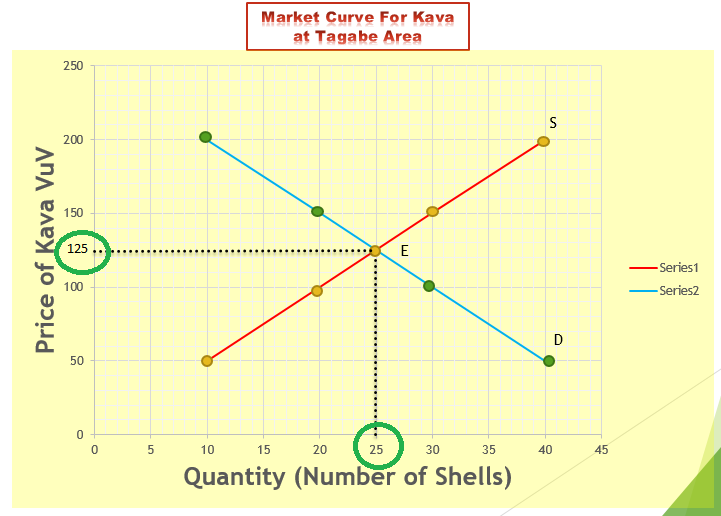 Excess Supply
(Surplus)
Demand/Supply and Equilibrium
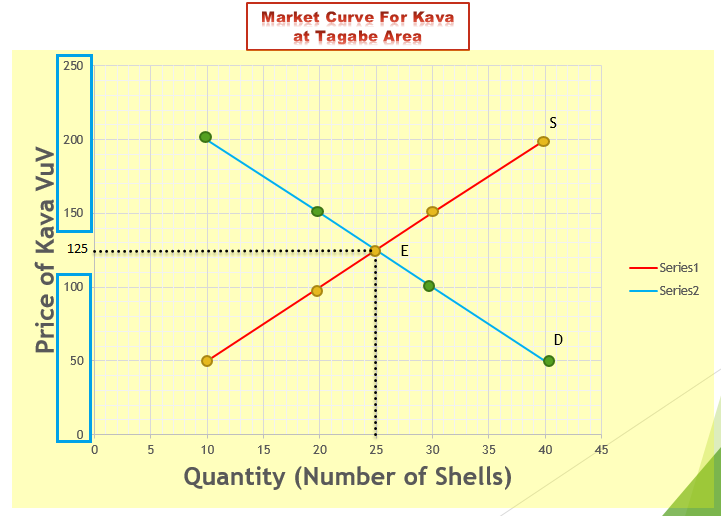 E’
D’
Demand/Supply and Equilibrium
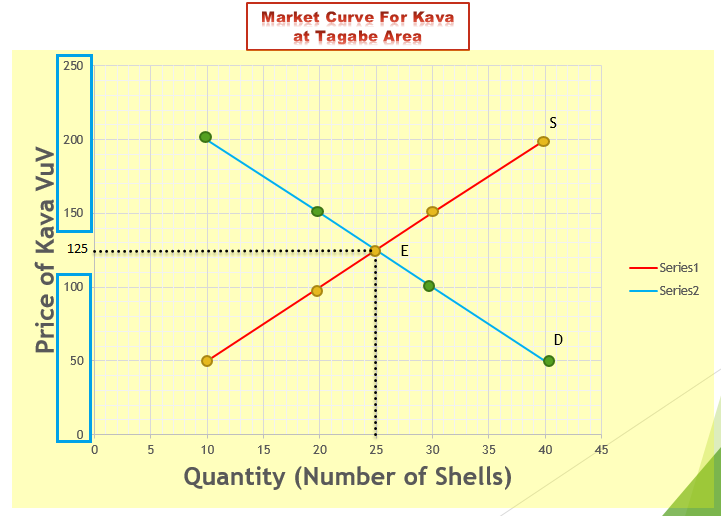 S’
E’’
E’
D’
D’